PRESENTATION DE L’ORGANISATION JUDICIARE ET LA PROCÉDURE  PRUD’HOMALE
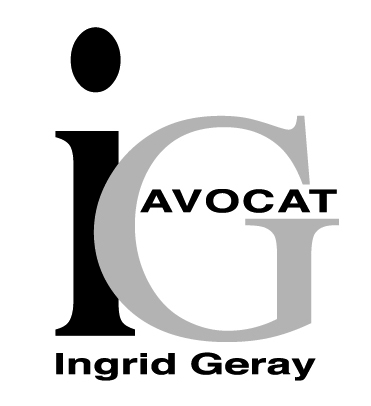 Ingrid GERAY  
    Immeuble le Delta - 1 allée de l’électronique 42000 SAINT ETIENNE      
Email : ingrid@geray.avocat.fr
Téléphone : 04 77 91 68 81 / 06 14 71 14 21
Chapitre 1L’organisation judiciaire
1- l’ordre judiciaire
2- l’ordre administratif
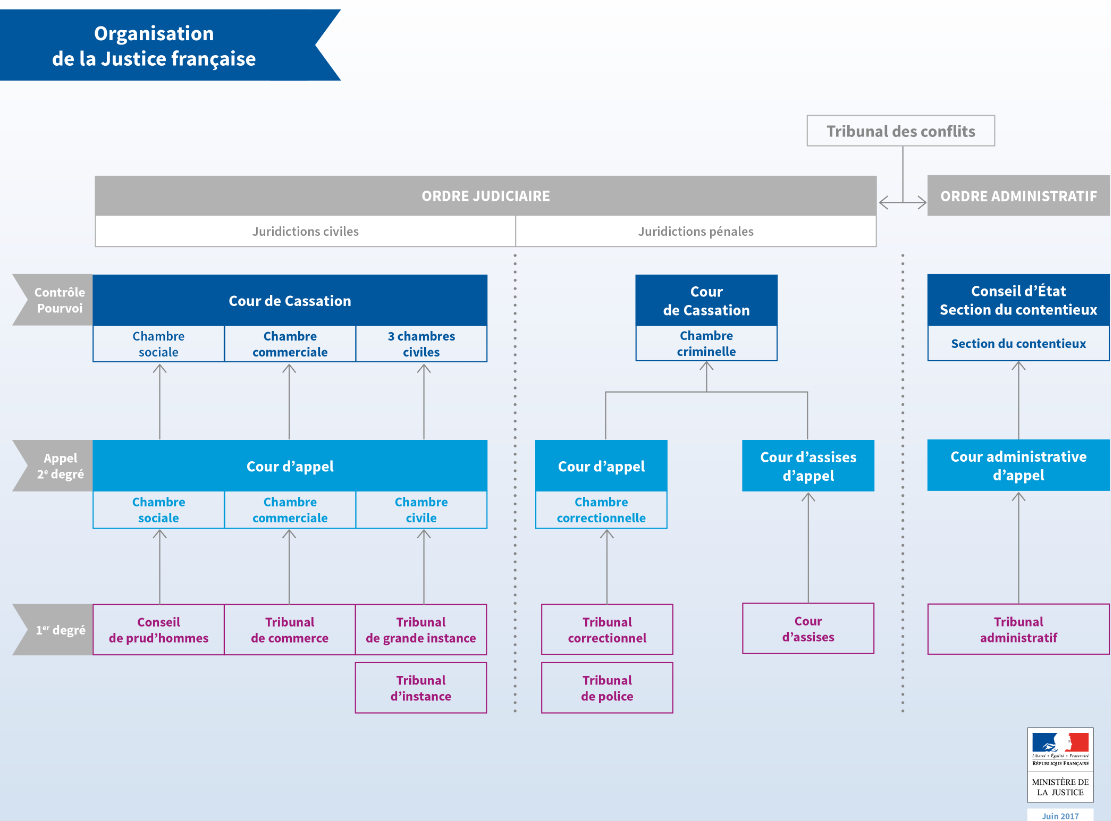 Le décret publié le 25 mai 2016 au journal officiel permet de mettre en œuvre la réforme de la justice prud’homale initiée par la loi MACRON.

Les nouvelles règles ont pour but d’être plus strictes, pour permettre des décisions de justice rendues plus rapidement.

En appel, la représentation par un avocat ou un défenseur syndical devient obligatoire.

La nouvelle procédure est entrée en vigueur à compter du 25 mai 2016, date de publication du décret s’agissant de la compétence du bureau de conciliation et d’orientation.

La saisine du Conseil par requête est entrée en vigueur au 1er août 2016, de même que les dispositions relatives aux conclusions et à leur standardisation et les dispositions sur les transmissions de pièces.
Chapitre 1 : L’organisation judiciaire
Les juridictions de l'ordre judiciaire sont compétentes pour régler les litiges opposant les personnes privées et pour sanctionner les auteurs d’infractions aux lois pénales.
Les juridictions civiles tranchent les litiges mais n'infligent pas de peines (loyer, divorce, consommation, etc). 
Certaines affaires sont examinées par des juridictions spécialisées.
Lorsqu'elles sont chargées de juger les personnes soupçonnées d'une infraction (conduite sans permis, vol, meurtre...), ce sont les juridictions pénales.
Chapitre 1 : L’organisation judiciaire
Les juridictions de premier degré :
 
Juridictions civiles

Tribunal de grande instance

Litiges de plus de 10000 euros et litiges divorce, autorité parentale, succession, filiation, immobilier, état civil

Tribunal d'instance
Litiges de moins de 10000 euros, litiges à la consommation, conflit de voisinage, injonctions de payer et de faire ...
Chapitre 1 : L’organisation judiciaire
Juridictions spécialisées

Conseil de prud'hommes
Litiges entre salariés ou apprentis et employeurs portant sur le respect des contrats de travail ou d'apprentissage

Tribunal de commerce
Litiges entre commerçants ou sociétés commerciales

Tribunal des affaires de sécurité sociale
Litiges entre les organismes de sécurité sociale et les personnes assujetties
Chapitre 1 : L’organisation judiciaire
Juridictions pénales

Cour d'assises
Crimes (infractions les plus graves) passibles de la réclusion jusqu'à la perpétuité (période de sureté de 30 ans)

Tribunal correctionnel
Délits passibles d'emprisonnement jusqu'à 10 ans et d'autres peines (amendes, peines complémentaires, travail d'intérêt général)

Tribunal de police
Contraventions. Il statue à un juge unique et siège au tribunal de grande instance
Chapitre 1 : L’organisation judiciaire
Juridictions pour mineurs

Juge des enfants
Prend des mesures de protection à l'égard des mineurs en danger. Juge les infractions commises par des mineurs
Tribunal pour enfants
Délits commis par les mineurs. Crimes commis par les mineurs de moins de 16 ans
Tribunal correctionnel pour mineurs
Mineurs de plus de 16 ans, poursuivis pour des délits commis en récidive et punis d'au moins 3 ans d'emprisonnement
Cour d'assises des mineurs
Crimes commis par des mineurs de plus de 16 ans
Chapitre 1 : L’organisation judiciaire
La juridiction de second degré : Cour d'appel

Lorsqu'une ou plusieurs personnes ne sont pas satisfaites du premier jugement, elles peuvent faire appel. La Cour d'appel réexamine alors l'affaire.
Depuis le 1er janvier 2001, les verdicts des cours d'assises peuvent faire l'objet d'un appel devant une nouvelle cour d'assises composée de 3 juges professionnels et de 12 jurés.

La haute juridiction :Cour de cassation

Cette juridiction ne juge pas l'affaire une troisième fois. Elle vérifie que les lois ont été correctement appliquées par les tribunaux et les cours d'appel. Il y a une Cour de cassation pour toute la République car son rôle est de faire en sorte que la loi soit appliquée de la même manière sur tout le territoire.
Chapitre 1 : L’organisation judiciaire
L'ordre administratif :
 
Les juridictions de l'ordre administratif sont compétentes pour régler les litiges entre les particuliers et les administrations (État, collectivité territoriale, établissement public ou organisme privé chargé d'une mission de service public)

La juridiction de premier degré : Tribunal administratif

Il est juge en premier ressort, c'est-à-dire qu'il est le premier tribunal saisi d'une affaire. Il juge également les conflits du travail dans la fonction publique.
Chapitre 1 : L’organisation judiciaire
La juridiction de second degré : Cour administrative d'appel

Lorsqu'une ou plusieurs personnes ne sont pas satisfaites du jugement rendu par le tribunal administratif, elles peuvent faire appel devant la cour administrative d'appel.

La cour administrative d'appel examine les recours en appel dirigés contre les jugements administratifs.
Chapitre 1 : L’organisation judiciaire
La haute juridiction : Conseil d'Etat

C'est la plus haute juridiction de l'ordre administratif. Sa particularité réside dans le fait qu'il est à la fois juge en premier et dernier ressort, juge d'appel de certains jugements rendus par les tribunaux administratifs et juge de cassation.

En tant que juge en premier et dernier ressort, il est immédiatement compétent pour certaines affaires telles que les demandes d'annulation dirigées contre un décret du président de la République ou du Premier ministre, ou contre les actes réglementaires des ministres, les recours contre les décisions d'autorités administratives collégiales à compétence nationale comme la Commission nationale de l'informatique et des libertés ....

En tant que juge d'appel, il examine les recours de certains des jugements des tribunaux administratifs

En tant que juge de cassation, il examine les recours  contre les décisions des cours administratives d'appel et celles des juridictions administratives spécifiques telles que la  Cour des comptes, la commission de recours des réfugiés…
Chapitre 1
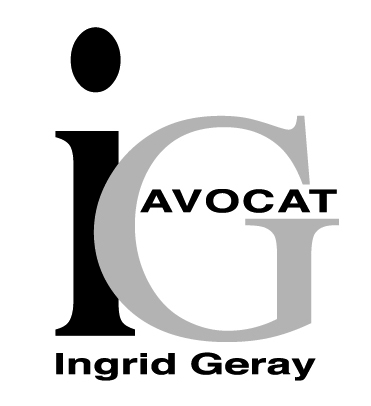 La saisine du Conseil de prud’hommes

1- La suppression de l’unicité de l’instance, de la recevabilité des demandes nouvelles en tout état de cause, de la péremption de l’instance
2- Les modes de saisine
3- Les avis et convocations adressés aux parties
4- L’assistance et la représentation des parties
Le décret publié le 25 mai 2016 au journal officiel permet de mettre en œuvre la réforme de la justice prud’homale initiée par la loi MACRON.

Les nouvelles règles ont pour but d’être plus strictes, pour permettre des décisions de justice rendues plus rapidement.

En appel, la représentation par un avocat ou un défenseur syndical devient obligatoire.

La nouvelle procédure est entrée en vigueur à compter du 25 mai 2016, date de publication du décret s’agissant de la compétence du bureau de conciliation et d’orientation.

La saisine du Conseil par requête est entrée en vigueur au 1er août 2016, de même que les dispositions relatives aux conclusions et à leur standardisation et les dispositions sur les transmissions de pièces.
Chapitre 1 : La La saisine du Conseil de prud’hommes
1- La suppression de l’unicité de l’instance, de la recevabilité des demandes nouvelles en tout état de cause, de la péremption de l’instance pour les demandes introduites depuis le 1er août 2016

Le principe d’unicité de l’instance et la recevabilité des demandes nouvelles sont supprimés. Il ne sera possible de présenter des demandes additionnelles que si elles se rattachent aux prétentions originaires par un lien suffisant, sinon la demande nouvelle devra faire l’objet d’une nouvelle instance. Est ainsi revalorisée la phase de première instance, puisque la cour d’appel n’aura à connaître que de prétentions déjà formulées devant le conseil de prud’hommes.

La règle de péremption spécifique est également supprimée. Il ne sera plus nécessaire que la juridiction ait mis expressément des diligences à la charge des parties pour constater la péremption d’instance. Elle pourra le faire automatiquement au bout de deux ans, lorsque pendant cette durée, aucune des parties n’a accomplit de diligences.
Chapitre 1 : La saisine du Conseil de prud’hommes
2- Les modes de saisine du Conseil de prud’hommes

Le CPH est saisi soit par présentation volontaire des parties devant le BCO, soit par requête, à laquelle doivent être jointes les pièces justificatives avec un bordereau correspondant. 

L’acte introductif d’instance comporte les éléments d’identification du demandeur, du défendeur et l’objet de la demande. Il incombe de reprendre un exposé sommaire des motifs de la demande et mentionner chacun des chefs de demande (pour renforcer le contradictoire et de favoriser la conciliation) : cette formalité n’est pas prescrite à peine de nullité.

La requête et le bordereau doivent être établis en autant d’exemplaires qu’il existe de défendeurs, outre un exemplaire destiné à la juridiction. Il incombe en effet au greffe de communiquer la requête et le bordereau aux parties en défense.
Chapitre 1 : La saisine du Conseil de prud’hommes
3- Les avis et convocations adressés aux parties
     3-1 L’avis adressé au demandeur

L’avis est adressé par tous moyens (lettre simple, convocation verbale ou télécopie, le courriel électronique pour ce dernier avec l’accord du demandeur).

Les mentions prévues. L’avis adressé au demandeur comprend en outre deux mentions particulières :

- la première, l’invitant à adresser ses pièces au défendeur avant la tenue du bureau de conciliation ou de jugement. Il revient donc au demandeur d’être vigilant sur cette transmission à son contradicteur, en particulier en y procédant par une LRAR. Si celle-ci n’a pu être faite avant la séance de conciliation, rien n’interdit qu’elle le soit au cours de celle-ci. 
- la seconde, lui rappelant qu’en cas de non comparution sans motif légitime, il pourra être statué en l’état des pièces et moyens communiqués contradictoirement par l’autre partie.
Chapitre 1 : La saisine du Conseil de prud’hommes
3-2 La convocation adressée au défendeur

Le défendeur est convoqué par le greffe par LRAR. Le doublon de la lettre simple est supprimé. La convocation adressée au défendeur indique notamment :

les noms, profession et domicile du demandeur ;
les lieu, jour et heure de la séance du BCO ou de l’audience du jugement ou de la formation de référé ;
le fait que des décisions exécutoires à titre provisoire pourront même en son absence être prises contre lui, et qu’en cas de non comparution sans motif légitime, il pourra être statué en l’état des pièces et moyens contradictoirement communiqués par l’autre partie.
Chapitre 1 : La saisine du Conseil de prud’hommes
Par dérogation, il est possible de convoquer une personne morale par tout moyen auquel elle a préalablement consenti : 
personnes morales de droit privé, 
les administrations de l’Etat, 
les collectivités territoriales, 
les établissements publics à caractère administratif, 
les organismes de sécurité sociale 
les autres organismes chargés de la gestion d’un service public administratif. 

Cette convocation peut prendre la forme d’un courrier électronique adressé dans des conditions assurant la confidentialité des informations transmises. Cette disposition présente une utilité particulière pour les litiges auxquels sont parties le Pôle emploi ou l’AGS.
Chapitre 1 : La saisine du Conseil de prud’hommes
En matière de licenciement pour motif économique, l’employeur doit communiquer au greffe et au salarié, par LRAR pour chacun, dans un délai de huit jours suivant la réception de la convocation, les éléments justificatifs (documents fournis au représentants du personnel ou à l’autorité administrative).
Chapitre 1 : La saisine du Conseil de prud’hommes
4- L’assistance et la représentation des parties
    4-1 La suppression de l’obligation de comparution personnelle

Désormais, les parties comparaissent à leur choix en personne ou représentées et n’ont plus à justifier d’un motif légitime pour être représentées.

La suppression de l’obligation de comparution personnelle s’applique immédiatement, c’est-à-dire aussi bien aux instances introduites à compter de la publication du décret que celles déjà pendantes.

Cela ne fait pas obstacle à ce que le bureau de conciliation et d’orientation décide d’entendre les parties « en personne », le bureau de jugement disposant également de ce pouvoir.
Chapitre 1 : La saisine du Conseil de prud’hommes
4-2 La modification de la liste des personnes habilitées à assister ou représenter les parties

La liste des personnes habilitées à assister ou représenter les parties n’évolue qu’en ce qui concerne les personnes intervenant au titre de la défense syndicale, pour les instances introduites à compter du 1er août 2016.

En effet, le défenseur syndical est inscrit sur une liste arrêtée par l'autorité administrative sur proposition des organisations d'employeurs et de salariés représentatives.

Elle s’accompagne d’un certain nombre de garanties (le défenseur syndical étant protégé lorsqu’il a par ailleurs la qualité de salarié, bénéficiant à ce titre d’autorisation d’absence et d’un maintien de rémunération) mais également d’obligations, puisqu’il est tenu « au secret professionnel pour toutes les questions relatives aux procédés de fabrication », « à une obligation de discrétion à l'égard des informations présentant un caractère confidentiel et données comme telles par la personne qu'il assiste ou représente ou par la partie adverse dans le cadre d'une négociation » et qu’enfin « Toute méconnaissance de ces obligations peut entraîner la radiation de l'intéressé de la liste des défenseurs syndicaux par l'autorité administrative ».
Chapitre 1 : La saisine du Conseil de prud’hommes
4-3 La justification des termes du mandat
En cas de représentation des parties, le mandataire, s’il n’est pas avocat, doit justifier d’un pouvoir spécial, l’autorisant à participer à la séance de conciliation et aux mesures d’orientation : il faut une mention expresse dans le mandat.

Un avocat n’a donc pas à justifier auprès du CPH de l’existence d’un mandat.
En effet, l’avocat bénéficie d’une dispense générale d'avoir à justifier, à l'égard du juge et de la partie adverse, qu'il a reçu mandat de représentation comprenant notamment le pouvoir spécial d'accepter ou de donner des offres.
Chapitre 1 : La saisine du Conseil de prud’hommes
4-4 Oralité et encadrement du recours à l’écrit

Une règle particulière de structuration et de consolidation des écritures est établie pour les instances introduites depuis le 1er août 2016, lorsque :
toutes les parties comparantes formulent leurs prétentions par écrit ; 
et qu’elles sont assistées ou représentées par un avocat. 

Les écritures doivent alors formuler expressément les prétentions ainsi que les moyens en fait et en droit sur lesquels chacune de ces prétentions est fondée avec indication pour chaque prétention des pièces invoquées, récapitulées au bordereau de communication des pièces.
Les prétentions doivent être récapitulées sous forme de dispositif : il n’est statué que sur les prétentions énoncées au dispositif, mais également que sur les moyens et prétentions figurant aux dernières conclusions.

Si une partie prend un avocat en cours de procédure, il revient à la juridiction de veiller au respect d’un délai raisonnable afin que les parties puissent se mettre en conformité avec la règle de structuration et de consolidation des écritures si elle devient applicable.
1/ Ce n’est que si les parties n’ont pas respecté le calendrier de procédure que la péremption de l’instance peut être constatée :  



2/ L’explication des moyens de droit et de fait dans la saisine par le demandeur est prescrite à peine de nullité : 


3/ Le demandeur doit, à peine de nullité, justifier de l’accomplissement de démarches amiables pour saisir le CPH :
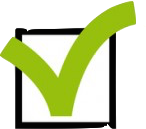 ?
VRAI/FAUX
CE QU’IL NE FALLAIT PAS MANQUER
?
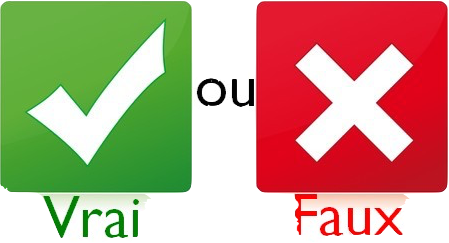 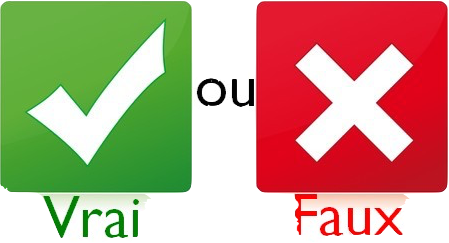 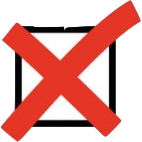 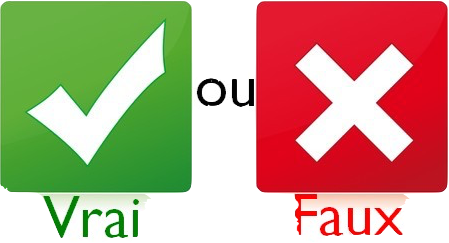 4/ Le défendeur n’est pas tenu, dans les 8 jours de la réception de la convocation par LRAR,  fournir les pièces dont il souhaite faire état devant le bureau de conciliation et d’orientation : 



5/ Le défendeur, même s’il ne justifie pas d’un motif légitime, peut demander à être exempté de comparaître devant le BCO : 



6/ Depuis le 1er août 2016, l’avocat a une dispense générale de justifier d’un mandat de concilier de son client :



7/ Les conclusions récapitulatives ne sont pas systématiquement obligatoires :
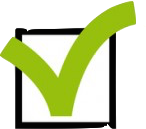 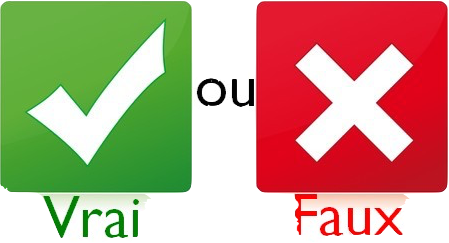 ?
VRAI/FAUX
CE QU’IL NE FALLAIT PAS MANQUER
?
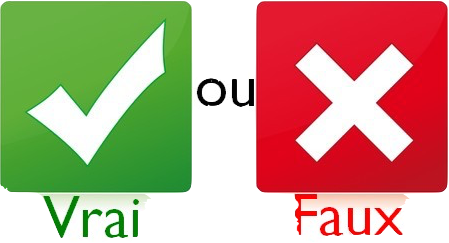 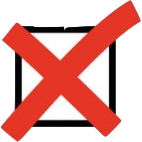 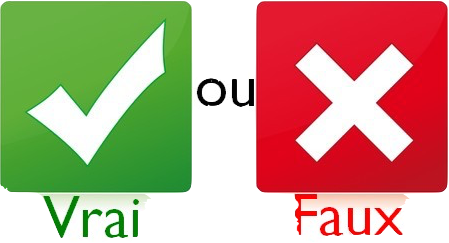 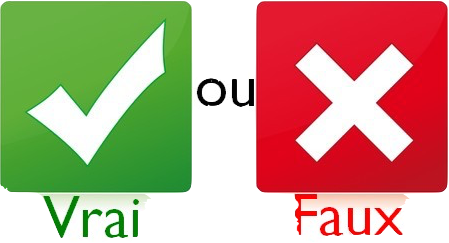 Chapitre 2
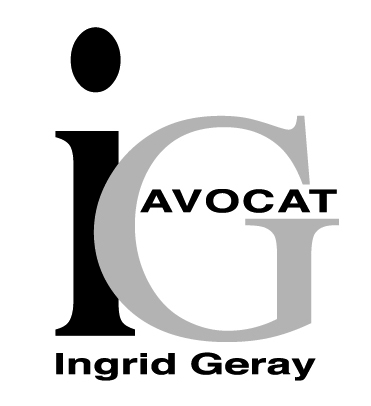 Le bureau de conciliation et d’orientation
1- La conciliation des parties
2- L’orientation de l’affaire en cas d’échec partiel ou total de la conciliation
3- L’absence de comparution
4- La mise en état
5- Le pouvoir de résolution amiable des différends
6- Le pouvoir de statuer sur la compétence des sections
7- L’homologation des accords issues de la médiation et de la conciliation conventionnelles, de la procédure participative
Chapitre 2 : Le bureau de conciliation et d’orientation
1- La conciliation des parties
     1-1 Composition du bureau

Le BCO se compose toujours d’un conseiller prud’homme employeur et d’un conseiller prud’homme salarié. Comme auparavant, le roulement est organisé entre tous les conseillers prud’hommes par le règlement intérieur. 

Toutefois, certains conseillers prud’hommes peuvent être affectés par priorité à ce bureau, afin de se spécialiser dans la conciliation.
Chapitre 2 : Le bureau de conciliation et d’orientation
1-2 Organisation des séances de conciliation

Si nécessaire, il conviendra d’augmenter le nombre de séances du bureau, dorénavant également chargé de la mise en état. Il sera possible de distinguer :

d’une part, la séance lors de laquelle sont appelées les affaires nouvelles. 
Si une partie ne comparaît pas, il peut être procédé directement au jugement. 
Si les parties comparaissent, la séance est consacrée à la tentative de conciliation et en cas d’échec à l’orientation de l’affaire vers l’une des trois formations de jugement. 
Si l’affaire n’est pas en état d’être immédiatement jugée, est adopté un calendrier de mise en état prévoyant l’échange de pièces et fixant la date d’audience.

d’autre part, une séance permettant d’examiner l’avancement des dossiers pour lesquels un calendrier a été fixé. Cet examen peut avoir lieu sans faire comparaître les parties si celles-ci ont été autorisées à ne pas se présenter ou bien en les faisant comparaître lorsque la difficulté le justifie (injonctions de conclure ou de produire des pièces non respectées).
Chapitre 2 : Le bureau de conciliation et d’orientation
1-2 Le déroulement de la séance de conciliation

Il est possible de préparer la séance de conciliation, les pièces ayant été communiquées. Rien n’interdit que des pièces qui n’ont pas été produites en amont de la séance le soient lors de celle-ci.

En cas de litige relatif à la régularité du licenciement, le bureau de conciliation et d'orientation peut proposer d'y mettre un terme par accord qui prévoyant le versement par l'employeur au salarié d'une indemnité forfaitaire en référence au barème fixé par décret.
Le procès-verbal constatant l'accord vaut renonciation des parties à toutes réclamations et indemnités relatives à la rupture du contrat de travail.
Chapitre 2 : Le bureau de conciliation et d’orientation
2- L’orientation de l’affaire en cas d’échec partiel ou total de la conciliation
     2-1 Les différentes orientations possibles

1- Le renvoi vers le bureau de jugement dans sa composition restreinte (1 conseiller employeur, 1 conseiller salarié), possible uniquement lorsque le litige porte sur un licenciement ou une demande de résiliation judiciaire du contrat de travail et que les parties sont d’accord.
La procédure est accélérée : il doit être statué dans les trois mois de la décision d’orientation. 
Au vu des délais applicables, il est souhaitable que l’affaire qui fait l’objet d’une telle orientation soit déjà en état d’être jugée.

2- Le renvoi vers le bureau de jugement : 2 conseillers employeur, 2 conseillers salarié présidé par le juge du TGI intervient soit sur accord des parties, soit si la nature du litige le justifie. Il faut prendre en compte la difficulté en droit ou en fait, le nombre de parties en cause, ou que la question posée présente un caractère nouveau ou de principe.

3- Par défaut, le dossier est renvoyé devant le bureau de jugement composé de quatre conseillers prud’hommes.
Chapitre 2 : Le bureau de conciliation et d’orientation
2-2 Le régime de l’orientation

La décision d’orientation étant une mesure d’administration judiciaire, le bureau de conciliation n’a pas à la motiver. Toutefois, rien n’interdit qu’il fasse connaître aux parties les raisons qui le conduisent à ne pas orienter l’affaire vers une formation sollicitée par les parties.

L’orientation de l’affaire devrait en principe avoir lieu le jour même de la séance de conciliation, afin qu’elle emprunte au plus tôt le circuit le plus pertinent. Toutefois, rien n’interdit que l’orientation soit décidée après que la mise en état ait commencé.
 
Une fois la décision d’orientation prise, le greffier avise par tous moyens les parties qui ne l’auraient pas été verbalement de la date d’audience.
Chapitre 2 : Le bureau de conciliation et d’orientation
2-3  La possibilité dans tous les cas de tenir l’audience sur le champ

Lorsque l'affaire est en état d'être immédiatement jugée et si l'organisation des audiences le permet, l’audience du bureau de jugement peut avoir lieu sur le champ, en composition restreinte.
Chapitre 2 : Le bureau de conciliation et d’orientation
3- La mise en état
     3-1 Le calendrier de procédure
 
Le BCO est responsable de la mise en état jusqu’à la date de l’audience. 

Il lui revient d’adopter un calendrier de procédure en définissant des délais, arrêtés « après avis des parties ». En effet, un échange avec les parties sur les spécificités de chaque dossier éclairera les conseillers prud’hommes sur le délai nécessaire à une mise en état de qualité.

Le bureau doit veiller au respect délais fixés. 

Le bureau peut dispenser une partie de se présenter à nouveau devant lui. La mise en état ne suppose en effet pas nécessairement la comparution personnelle des parties, les juges devant seulement s’assurer que les pièces et éventuelles conclusions sont produites dans les délais impartis.
Chapitre 2 : Le bureau de conciliation et d’orientation
3-2 Les mesures d’instructions

L’obligation de justifier d’un motif légitime de représentation est supprimée.

Elle n’empêche pas le juge d’« entendre les parties elles-mêmes », s’il estime que cette audition est de nature à l’éclairer ou encore à favoriser une issue amiable. Ainsi, le bureau de conciliation peut, à tout stade de la procédure, ordonner la comparution personnelle d’une ou de plusieurs parties.

Le juge peut également « inviter les parties à fournir les explications » de fait ou de droit « qu’il estime nécessaires à la solution du litige ». Les conseillers doivent ainsi analyser les éléments produits et inviter les parties à produire toute explication utile dans le respect des principes directeurs du procès.

Lorsqu’une partie n’a pas déféré à la simple demande d’explication, il est possible de faire une mise en demeure de produire des éléments.

Les conseillers prud’hommes chargés de la mise en état peuvent entendre toute personne dans le cadre de l’enquête.

De manière générale, peuvent être ordonnées toutes mesures d’instruction.
Chapitre 2 : Le bureau de conciliation et d’orientation
3-3 La désignation de conseillers rapporteurs

Le législateur a entendu réaffirmer la possibilité de désigner un ou deux conseillers rapporteurs, cette possibilité étant très peu utilisée.

Ces conseillers désignés prescrivent toutes mesures nécessaires à la mise en état du dossier.

La décision de désignation du BCO est non susceptible de recours et fixe un délai pour l’exécution de la mission. La décision est prise lors de la première séance, ou ultérieurement.
Chapitre 2 : Le bureau de conciliation et d’orientation
Les conseillers rapporteurs disposent des pouvoirs « de mise en état » : ordonner des mesures d’instruction, sanctionner le défaut de diligence des parties.

En revanche, ils n’ont ni le pouvoir d’orienter l’affaire, ni le pouvoir d’ordonner les mesures provisoires, ces prérogatives appartenant au BCO.

Le ou les conseillers rapporteurs conservent le pouvoir de concilier les parties.

Leurs décisions sont exécutoires par provision et n’ont pas autorité de la chose jugée au principal. Elles ne peuvent faire l’objet d’un recours qu’avec le jugement sur le fond.

Le secret professionnel des agents de contrôle est inopposable au conseiller rapporteur, en matière de renseignements et documents relatifs au travail dissimulé, au marchandage ou au prêt illicite de main-d'œuvre dont ils disposent.

La désignation de conseillers rapporteurs présente l’intérêt qu’ils pourront, comme c’était déjà le cas, faire partie de la formation de jugement : ils peuvent faire un rapport à l’audience de jugement, ce qui est de nature à éclairer le bureau de jugement, quelle que soit la formation choisie et accroît la qualité des débats, ceux-ci pouvant se concentrer sur les points les plus difficiles.
Chapitre 2 : Le bureau de conciliation et d’orientation
3-4 Le suivi du dossier

Le suivi se fait lors de la tenue des séances du bureau de conciliation et d’orientation, soit avec comparution des parties lorsque celle-ci est nécessaire, soit par la seule vérification du respect du calendrier.

Des séances peuvent être spécialement tenues aux fins de mise en état. 

Il n’est pas obligatoire que le dossier qui fait l’objet d’une mise en état soit suivi par les conseillers prud’hommes qui ont procédé à la tentative de conciliation. 

Il est permis que certains conseillers soient affectés en priorité au BCO. Dès lors, il est tout à fait envisageable dans les juridictions de taille importante, en particulier celles comprenant plusieurs chambres au sein de chaque section, qu’un ou deux conseillers suivent le cours de la mise en état d’un dossier ou d’une série de dossiers jusqu’à la fixation de la date d’audience.
Chapitre 2 : Le bureau de conciliation et d’orientation
3-5 La sanction du défaut de diligences

A défaut pour les parties de respecter le calendrier de mise en état, le BCO pourra radier l’affaire ou la renvoyer à la première date utile devant le bureau de jugement. 

Le renvoi devant le bureau de jugement vise en pratique le défaut de diligence du défendeur, par exemple lorsqu’il n’a pas conclu dans les délais impartis. 

Le renvoi devant le bureau de jugement sera également ordonné lorsqu’une partie ne produit pas les documents et justifications demandées par les conseillers chargés de la mise en état. Il revient alors au bureau de jugement de tirer toute conséquence de l’abstention de la partie ou de son refus.
Chapitre 2 : Le bureau de conciliation et d’orientation
5- Le pouvoir de résolution amiable des différends

Le BCO ou le BJ peut, quel que soit le stade de la procédure :

1° après avoir recueilli l’accord des parties, désigner un médiateur afin de les entendre et de confronter leur points de vue pour permettre de trouver une solution au litige qui les oppose. Cette médiation judiciaire ne peut excéder trois mois, renouvelable une fois pour la même durée.
2° enjoindre aux parties de rencontrer un médiateur qui les informe sur l’objet et le déroulement de la mesure. Les bureaux de conciliation et de jugement peuvent faire injonction de prendre attache avec ce médiateur. Cela peut permettre au conseil de prud’hommes de désigner un médiateur dans un litige où il l’estime opportun.

A l’issue de la médiation judiciaire et si les parties sont parvenues à un accord, la formation du conseil de prud’hommes ayant ordonné cette mesure peut homologuer cet accord.

Si les parties ne sont parvenues qu’à un accord partiel ou à aucun accord, l’instance se poursuit.
Chapitre 2 : Le bureau de conciliation et d’orientation
6- Le pouvoir de statuer sur la compétence des sections

La difficulté ou la contestation résultant de l'attribution des dossiers entre sections ne pourra dorénavant être soulevée que devant le BCO, ou avant toute défense au fond lorsque le BJ est directement saisi. 

Une contestation formée à l’audience du BJ est donc irrecevable en principe.


Les difficultés ou contestations continuent d’être tranchées par le Président du Conseil de prud’hommes, après avis du Vice Président. 

S’il estime que le BCO ou le BJ qui était saisi l’a été à tort, le président du CPH désigne par ordonnance la section à laquelle l’affaire est renvoyée, celle-ci étant donc reprise, selon le cas, par le bureau de conciliation ou par le bureau de jugement, dans l’état où elle se trouvait précédemment. 

L’ordonnance du Président est une mesure d’administration judiciaire, insusceptible de recours.
Chapitre 2 : Le bureau de conciliation et d’orientation
7- L’homologation des accords issues de la médiation et de la conciliation conventionnelles, de la procédure participative
     7-1 médiation et conciliation conventionnelles

La médiation conventionnelle est applicable à tout différend qui s’élève à l’occasion d’un contrat de travail au travers du recours, d’un commun accord, à un médiateur ou conciliateur de justice. 

Si la médiation conventionnelle échoue, les parties conserveront toujours la possibilité de saisir le Conseil, étant souligné que la prescription pendant le cours de cette mesure de médiation est suspendue.
Chapitre 2 : Le bureau de conciliation et d’orientation
7-2 Procédure participative
  
Elle permet aux parties à un différend de rechercher une solution consensuelle, chacune avec l’assistance de leur avocat. 

Tant qu’elle est en cours, la convention de procédure participative rend irrecevable tout recours au juge pour qu’il statue sur le litige. Les parties conservent le droit de saisir le juge en cas d’échec de la procédure.
 

Le BCO homologue et donne force exécutoire à l’accord issu d’un mode de résolution amiable des différends.  

Le bureau de conciliation et d’orientation statue sans débat sur la requête qui lui est présentée aux fins d’homologation, sauf s’il estime nécessaire d’entendre les parties.
1/ Dans quels cas le litige peut être soumis à la composition restreinte du bureau de jugement ?
   heures supplémentaires	     licenciement
   démission				     prise d’acte de la rupture
   demande en résiliation judiciaire du contrat de travail

2/ L’orientation de l’affaire peut être décidée : 
   en tout état de cause au cours de la mise en état
   au moment de la première convocation devant le BCO 

3/ Le calendrier de procédure est adopté après avis des parties :
   conforme				     consultatif

4/ Les parties peuvent s’opposer à la désignation d’un conseiller rapporteur : 
   dans les 8 jours de la désignation
   dans les 15 jours de la désignation
   elles ne le peuvent pas
?
QUIZZ
CE QU’IL NE FALLAIT PAS MANQUER
?
5/ Lorsque le BCO est composé de deux conseillers spécialisés dans la conciliation, il peut s’agir :
   de deux salariés			     de deux employeurs
   d’un salarié et d’un employeur

6/ Quelles sont les sanctions du non-respect du calendrier de procédure?
   la caducité de la demande
   la radiation				    le renvoi devant le BJ
   le jugement sur-le-champ de l’affaire

7/ La médiation conventionnelle est possible en matière de :
   litiges transfrontaliers	    heures supplémentaires
   licenciement pour motif économique
   prise d’acte de la rupture du contrat de travail

8/ L’ordonnance du Président s’agissant de la section compétente est : 
   susceptible d’appel		    insusceptible de recours
?
QUIZZ
CE QU’IL NE FALLAIT PAS MANQUER
?
Chapitre 3
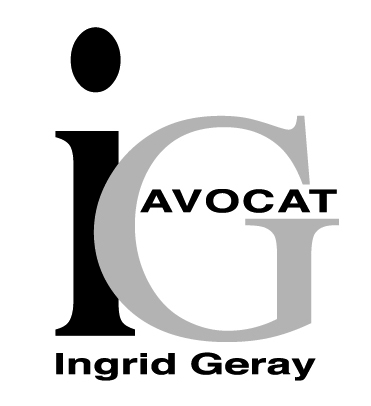 Le bureau de jugement

 1- La mise en état
2- Le déroulement de l’audience
3- La mise en délibéré et le prononcé du jugement
4- La création d’un nouveau référé : le référé en la forme
5- L’absence de comparution d’une partie
6- Le barème d’indemnisation
Chapitre 3 : Le bureau de jugement
1- La mise en état

Lorsque l’affaire n’est pas en état d’être jugée devant le bureau de jugement, celui-ci peut assurer sa mise en état et et a des pouvoirs identiques à ceux du bureau de conciliation et d’orientation (calendrier de procédure, mesures d’instruction, désignation de conseillers rapporteurs …).

Le bureau de jugement peut dispenser une partie qui en fait la demande de se présenter à une audience ultérieure. Dans ce cas, la communication entre les parties est faite par lettre recommandée avec demande d’avis de réception ou par notification entre avocats et il en est justifié auprès du bureau de jugement dans les délais impartis.

Le jugement rendu dans ces conditions est contradictoire. Néanmoins, le bureau de jugement a toujours la faculté d’ordonner que les parties se présentent devant lui.
Chapitre 3 : Le bureau de jugement
2- Le déroulement de l’audience

Lorsqu’il appelle une affaire à l’audience pour la juger, le bureau de jugement veille au respect du calendrier imparti. 

Sont écartés des débats les prétentions, moyens et pièces communiqués sans motif légitime après la date fixée pour les échanges et dont la tardiveté porte atteinte aux droits de la défense.

Le bureau de jugement pourra mettre l’affaire en délibéré sans avoir à examiner la prétention, le moyen ou la pièce en question, tout en justifiant des raisons pour lesquelles il exclut ces éléments des débats.
Chapitre 3 : Le bureau de jugement
3- La mise en délibéré et le prononcé du jugement
     3-1 La décision peut être rendue à l’issue des débats

Cette possibilité de rendre la décision sur le siège doit rester exceptionnelle et ne s’appliquer qu’aux cas les plus simples, la multiplicité des demandes et l’examen des moyens avancés de part et d’autre rendant généralement impossible une décision immédiate. Toutefois, lorsque le bureau de jugement s’estime en mesure de rendre immédiatement sa décision, les exigences de l’impartialité objective recommandent qu’il se retire préalablement pour délibérer.

En outre, cela suppose en pratique que la décision rendue puisse être sur-le-champ formalisée et signée.
Chapitre 3 : Le bureau de jugement
3-2 La date du délibéré est communiquée par le Président

L’information donnée aux parties de la date du prononcé n’incombe pas au greffier d’audience mais au président. Il est donc indispensable que celui-ci s’assure dès avant l’audience auprès du greffe des dates disponibles pour le prononcé.

Le délai jusqu’à la date du prononcé doit permettre l’examen nécessaire au traitement de l’affaire sans excéder un délai raisonnable. Il est indispensable qu’à la date fixée pour le délibéré la décision soit formalisée et signée.
Chapitre 3 : Le bureau de jugement
3-3 Le prorogé du jugement doit être nécessairement motivé

S’il décide de renvoyer le prononcé du jugement à une date ultérieure, le président en avise les parties par tous moyens. Cet avis comporte les motifs de la prorogation ainsi que la nouvelle date à laquelle la décision sera rendue.

La décision de proroger un délibéré doit conserver un caractère exceptionnel et il est de la responsabilité du président d’audience d’en informer les parties avant la date de délibéré initialement fixée, par un avis exposant les motifs de la prorogation et la nouvelle date de délibéré. 

L’envoi matériel de cet avis par tous moyens relève des diligences du greffe. Il est donc essentiel que le président d’audience informe suffisamment à l’avance le greffe de sa décision de proroger le délibéré, en lui communiquant les motifs de cette prorogation.
Chapitre 3 : Le bureau de jugement
4- La création d’un nouveau référé : le référé en la forme

Lorsqu’il est prévu que le conseil de prud’hommes statue en la forme des référés, la demande est portée à une audience tenue à cet effet aux jour et heures habituels des référés.

Le conseil de prud’hommes exerce les pouvoirs dont dispose la juridiction au fond et statue par ordonnance ayant l’autorité de la chose jugée relativement aux contestations qu’elle tranche. C’est le propre de la procédure des référés en la forme permettant d’obtenir une ordonnance ayant autorité de la chose jugée.

Le juge statuant « en la forme de référés » n'est pas un juge des référés et ses pouvoirs relèvent des règles de fond.

L’ordonnance est exécutoire à titre provisoire, à moins que le conseil de prud’hommes en décide autrement, sous réserve des dispositions relatives à l’exécution provisoire de droit.

Lorsque le conseil de prud’hommes statuant en la forme des référés est saisi à tort, l’affaire peut être renvoyée devant le bureau de jugement avec l’accord des parties, après que la formation ait procédé à une tentative de conciliation.
Chapitre 3 : Le bureau de jugement
Par exemple : les litiges liés à la rupture du contrat d’apprentissage devront donc être portés devant la formation de référés. 

En revanche, l’affaire continuera de relever de la compétence du bureau de jugement :

- lorsque c’est la loi elle-même qui prévoit que celui-ci statue en la forme des référés (par ex. article L2313-2 en ce qui concerne l’action ouverte au salarié ou délégué du personnel en matière d’atteinte aux droits des personnes ou aux libertés individuelles dans l’entreprise),
- Lorsque la loi se limite à prévoir la compétence du bureau de jugement mais qu’un texte réglementaire spécial prévoit que celui-ci statue en la forme des référés : tel est le cas du refus de congé de formation économique (article R3142-4), du refus de congé de représentation (article R3142-29), du refus de congé de solidarité internationale (article D3142-16) ou encore du congé de reprise d’entreprise ou sabbatique (article D3142-52).

La demande est formée par requête, assignation ou présentation volontaire des parties.
Chapitre 4 : Le bureau de jugement
5- L’absence de comparution
     5-1 Non comparution du défendeur

Lorsque le défendeur ne comparaît pas le jour du jugement, il est statué sur le fond. Toutefois, si le défendeur a justifié en temps utile d'un motif légitime, il est avisé par tous moyens de la prochaine audience du bureau de jugement.

Cette règle s’applique que l’affaire ait été transmise par le bureau de conciliation et d’orientation ou relève d’un cas de saisine directe du bureau de jugement.
Chapitre 4 : Le bureau de jugement
5-2 Non comparution du demandeur

Plusieurs possibilités s’offrent au BJ, selon le cas :

le défendeur peut requérir un jugement sur le fond qui sera contradictoire. Cela suppose cependant que le bureau de jugement s’assure que les prétentions du défendeur ont été préalablement notifiées au demandeur ;
le bureau de jugement peut, même d’office, déclarer caduque la requête (ou la citation lorsque l’instance a été introduite par assignation). La déclaration de caducité peut être rapportée si le demandeur fait connaître au greffe dans un délai de quinze jours le motif légitime qu’il n’aurait pas été en mesure d’invoquer en temps utile. La spécificité est que le demandeur est alors avisé par tous moyens et le défendeur convoqué par lettre recommandée avec demande d’avis de réception.

Désormais, en cas de caducité, l’instance ne peut être reprise qu’à condition que le demandeur justifie d’un motif légitime d’absence justifiant que la déclaration de caducité soit rapportée.

Il en va de même que l’affaire ait été transmise par le BCO (le demandeur ayant par hypothèse comparu) ou qu’elle relève d’un cas de saisine directe du bureau de jugement.
Chapitre 4 : Le bureau de jugement
6- Le barème d’indemnisation 
Dispositions relatives à la réparation du licenciement irrégulier ou sans cause réelle 

Dans les entreprises de 11 salariés 
et plus :
Chapitre 4 : Le bureau de jugement
6- Le barème d’indemnisation 
Dispositions relatives à la réparation du licenciement irrégulier ou sans cause réelle 

Dans les entreprises de 11 salariés 
et plus :
Dans les entreprises de moins de 11 salariés
A noter : pour fixer le montant des dommages et intérêts, le juge peut tenir compte le cas échéant des indemnités de licenciement versées à l’occasion de la rupture.
Les autres indemnités  cumulables :
Licenciement nul